The Teaching Dossier
Martine Ceberio
UTEP Academy of Distinguished Teachers
UTEP InSPIRE
The Teaching Dossier -- November 28, 2023
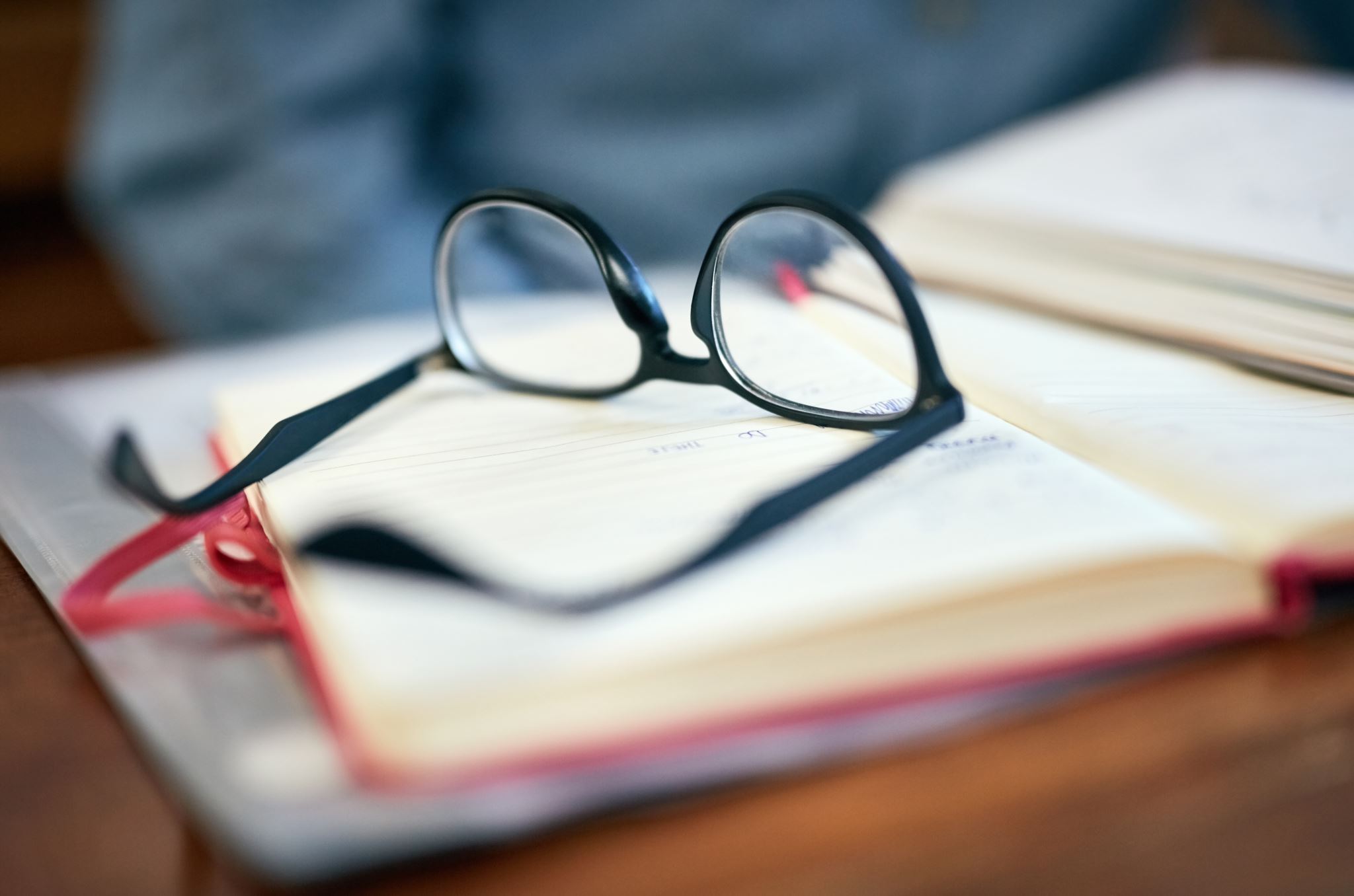 Introductions
2
What do we mean by a Teaching Dossier?
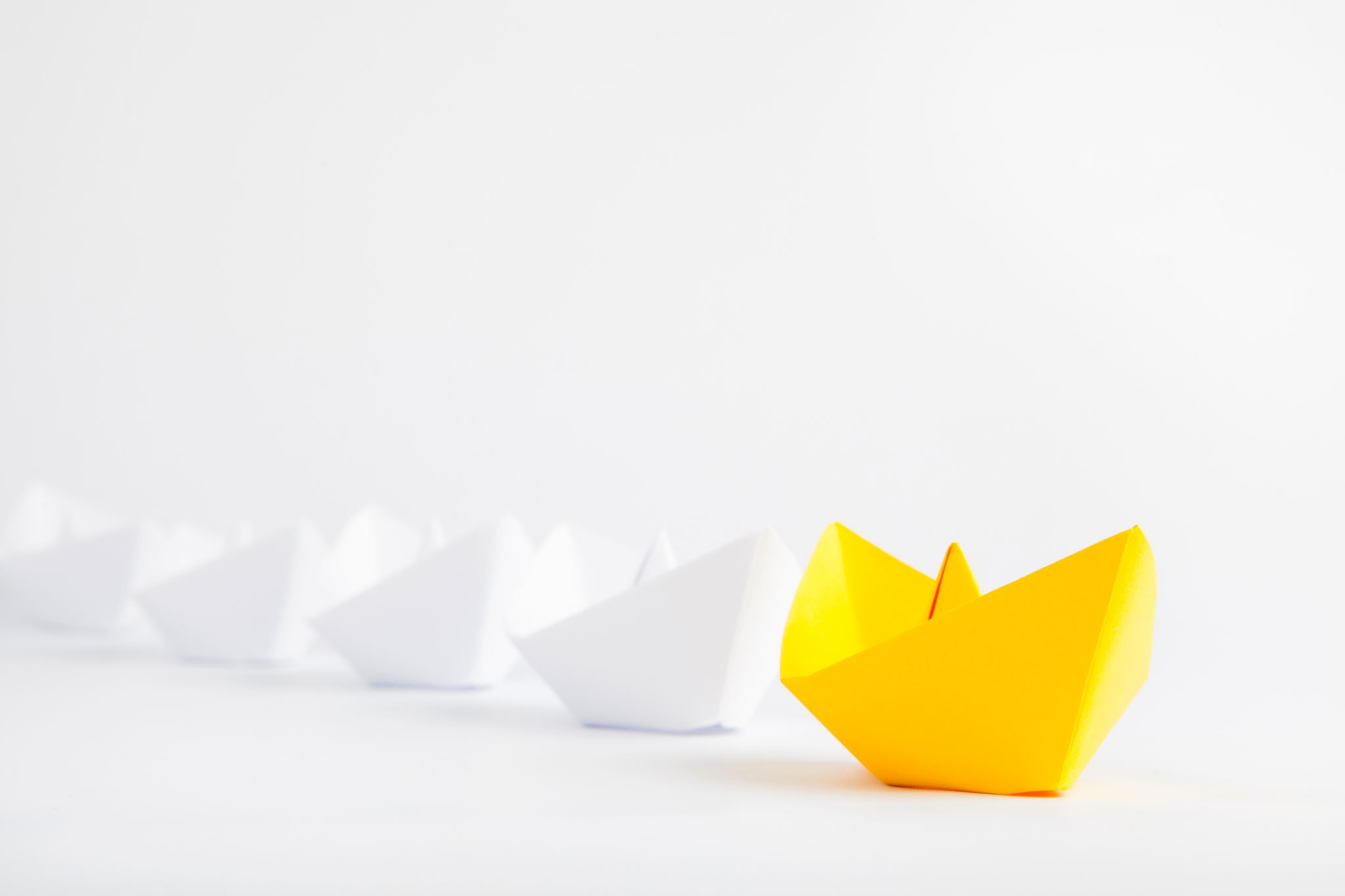 Each time we have to report on our teaching
Annual performance evaluations
3rd year review dossier
Tenure and promotion dossiers
Teaching awards
That can be quite often…
And it does not have to be painful…
11/27/23
3
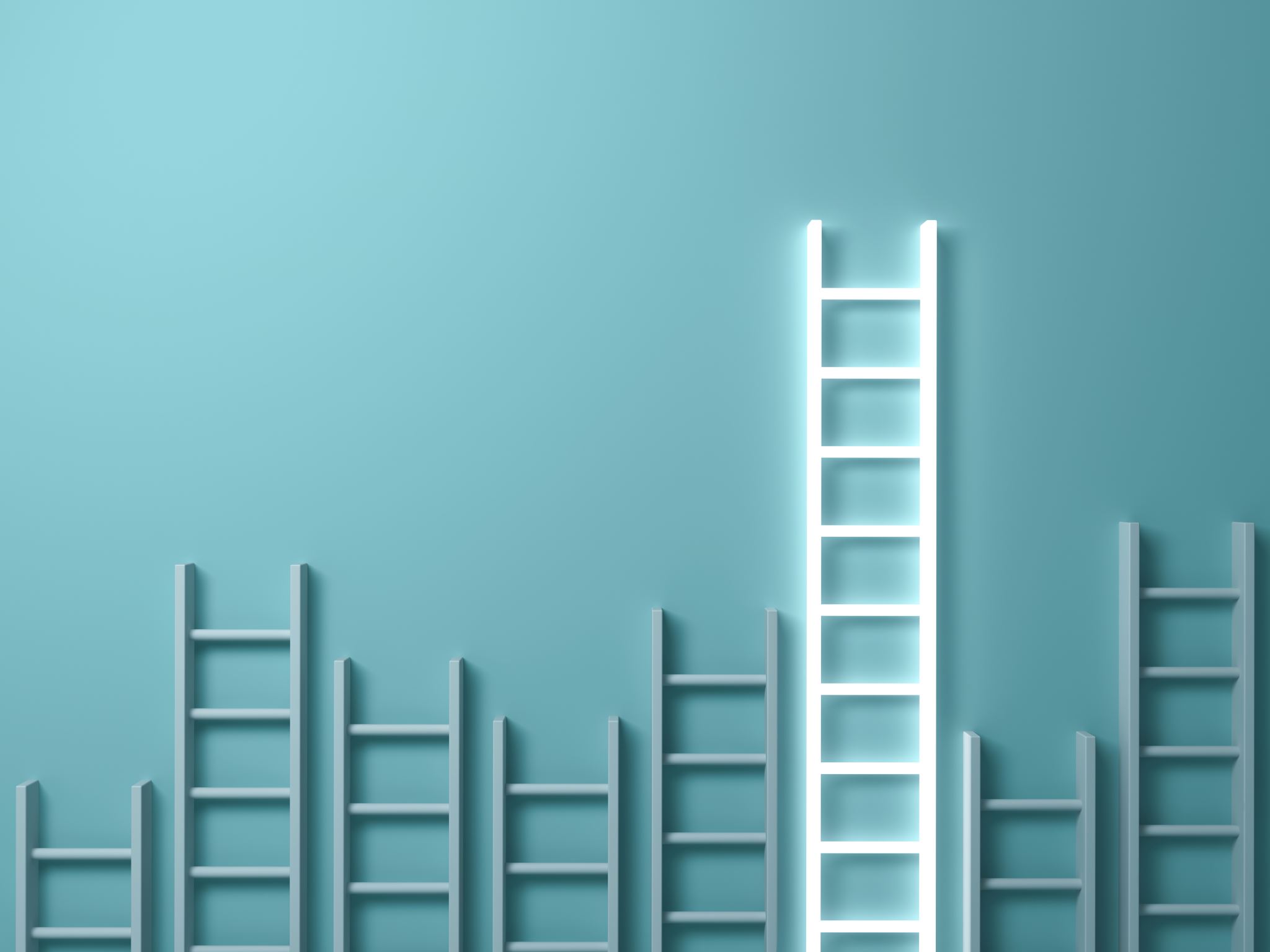 Give a sense of feasibility / practicality in putting together dossiers (but more on this in future workshops)
And how the work for one dossier can be used for another
Inspire / Raise awareness & motivation in applying to / being nominated for awards
GoalS of this workshop
11/27/23
4
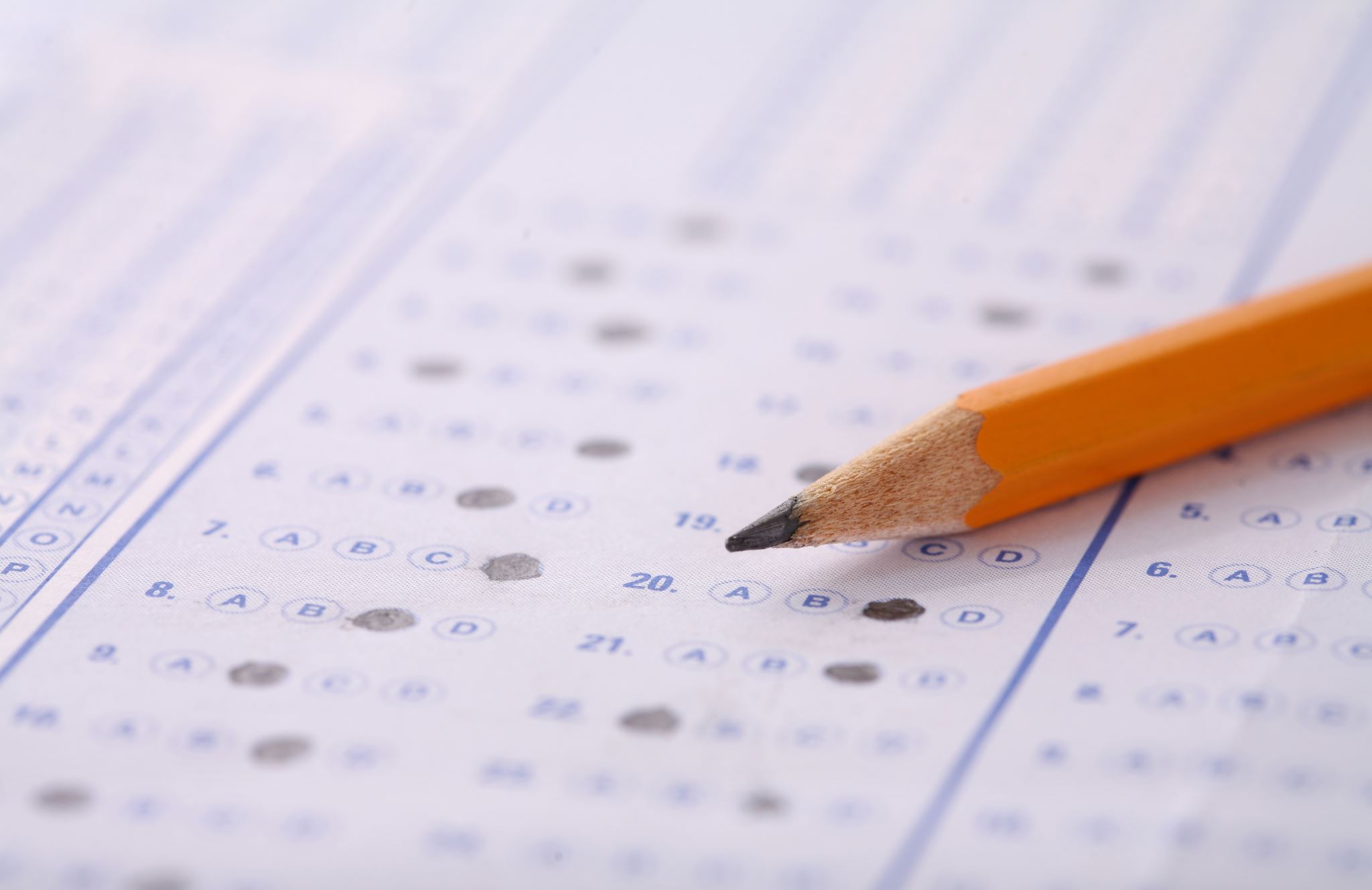 What are the common elements of a teaching dossier?
Teaching philosophy
Evidence of innovation / curriculum development
Evidence of teaching effectiveness
Letters from peers
Let’s Dig into it
11/27/23
5
Annual Perf. vs T&P vs ROTA
Teaching philosophy
Plan for disseminating innovation
Letters of support
Evidence of:  
curriculum development
Evidence of teaching effectiveness
From students
From peers
Teaching philosophy
Teaching workload
Evidence of curriculum development
Professional reflection
Evidence of teaching effectiveness
From students
From peers
Teaching philosophy
Teaching workload
Evidence of prof. development
Evidence of teaching effectiveness
From students
Letters / observations only for
T&P
Let’s plan & be prepared
Efforts to remain current, to 
innovate
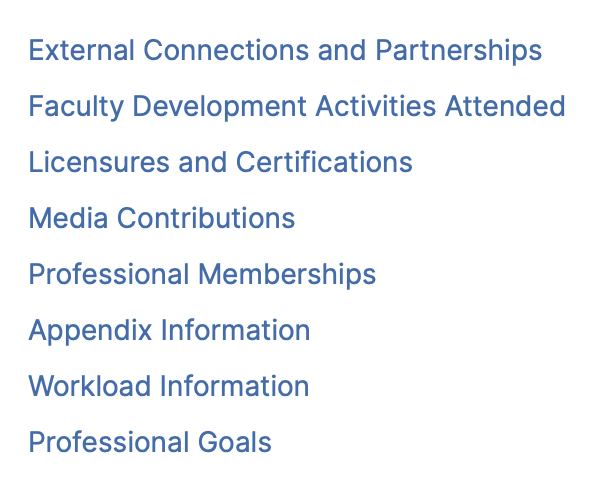 From faculty success
 You can keep track of 
your innovation here
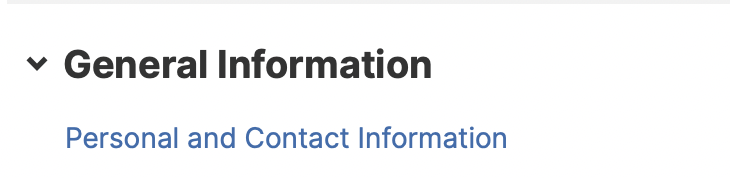  Teaching philosophy
A solid annual evaluation reporting can build into T&P and awards
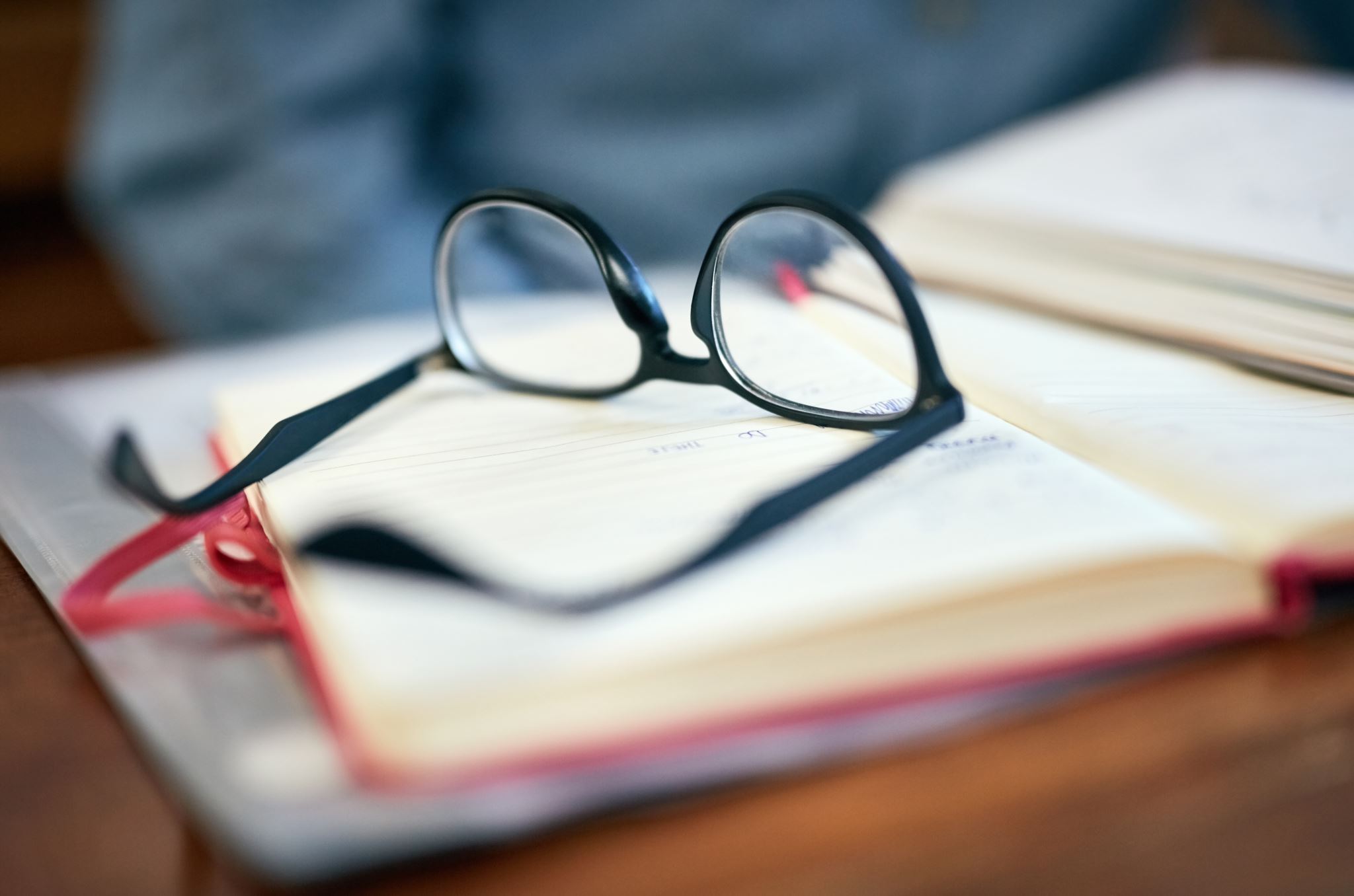 It’s not what you do but why you do it
Some tips (only my 2 cents)
Focus on the why (Start with Why, by Simon Sinek): why your teaching style is the way it is
It’s more personal than technical: your values and beliefs
You may want to share some results, but remember: it is about your why, it is not an executive summary of achievements
Also address (if not yet weaved in your values): students’ role, assessment/feedback, diversity, equity, and inclusion 
Note: you may want to add an executive summary to help the reader (more on this later)
Teaching philosophy
8
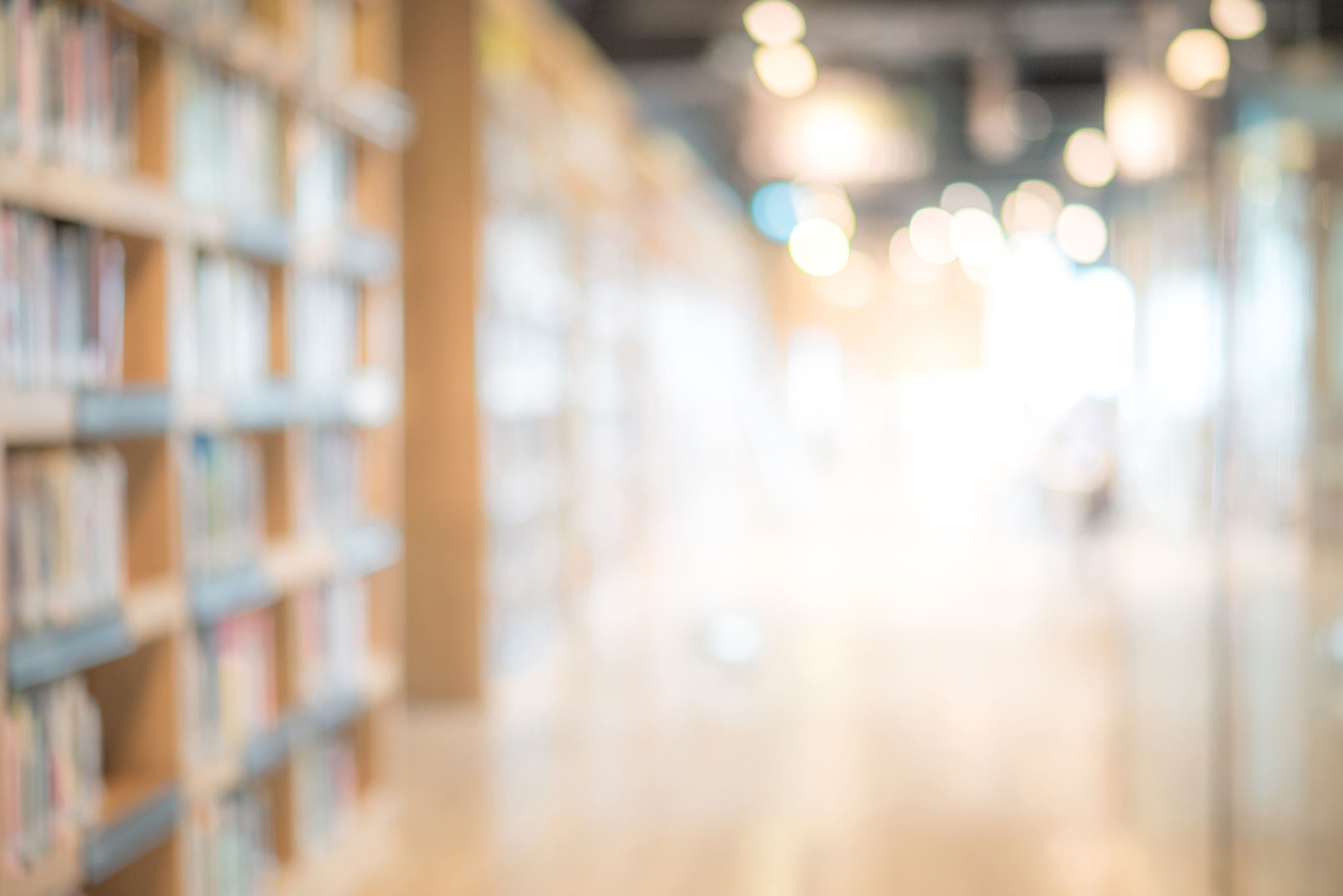 What is it?
Let’s talk about student evaluations
What else? 
Context? (see: The Instruction Myth, by Tagg)
Wholistic approach to assessment of teaching (see: TEval, led by the University of Kansas)
Your willingness to remain current (professional development)
How you share your practice (e.g., interest groups, workshops, book clubs, etc.)
Students’ success
Note: the type of evidence you present speaks volumes about what you consider effective teaching --> so depending on what you believe in (your philosophy), your evidence should be aligned
Evidence of teaching effectiveness
9
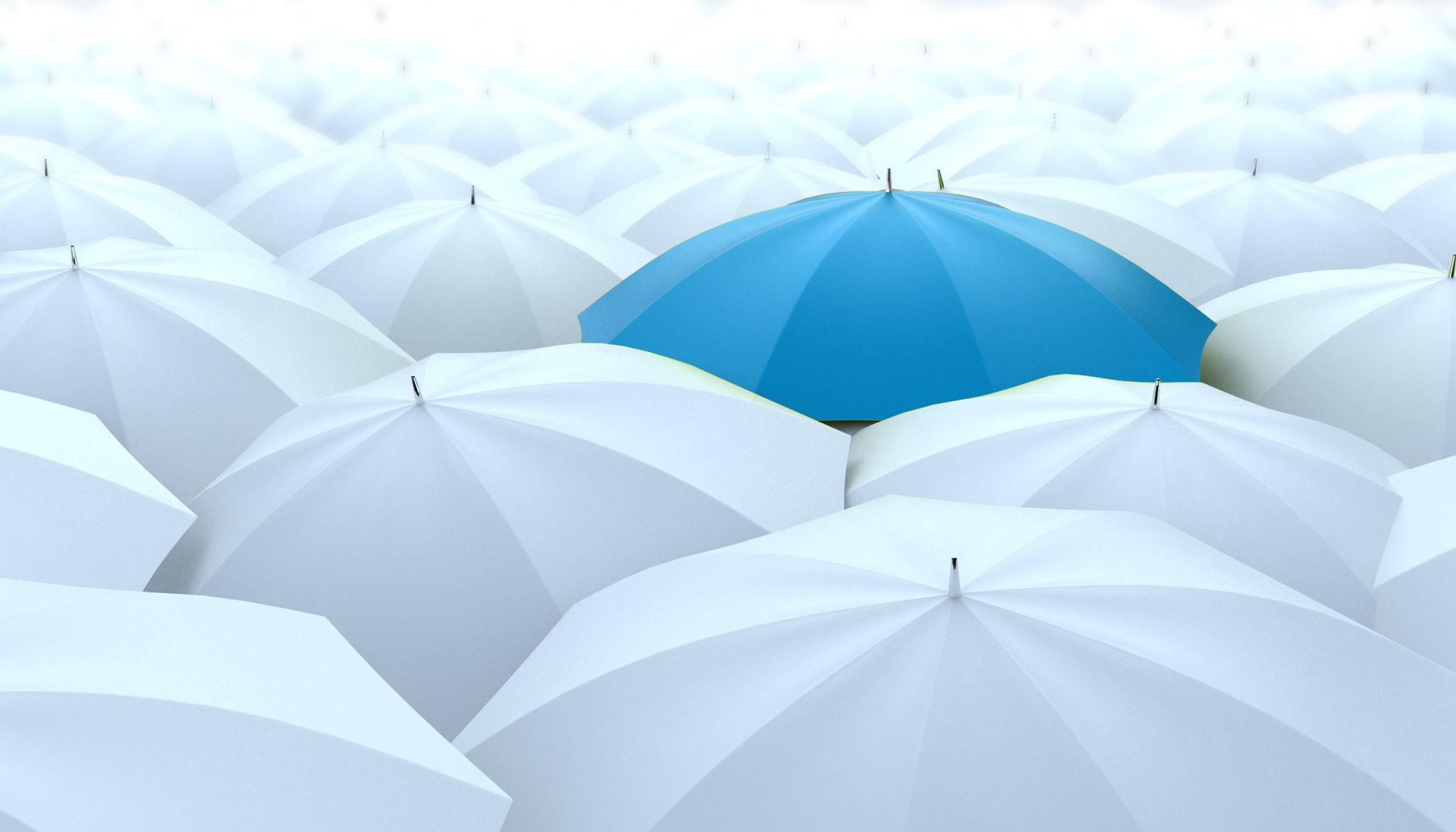 For a number of awards, self-nominations are not allowed.
It may be a good idea to make the nominators’ job easy.
Executive summary?
Philosophy key points?
How?
Let’s look at some awards
Helping nominators
10
(INCOMPLETE) List of awards
ROTA: https://www.utsystem.edu/offices/academic-affairs/regents-outstanding-teaching-awards 
Minnie Piper Award: https://comptroller.texas.gov/programs/education/msp/funding/programs/piperprofessors.php 
WEPAN Educator Award: https://www.wepan.org/awards/awards-nominations 
WEPAN Inclusive Culture and Equity Award: https://www.wepan.org/awards/awards-nominations 
WEPAN Leader in Engineering Education Award: https://www.wepan.org/awards/awards-nominations 
IEEE Educational Activities Board (EAB) Awards: https://www.ieee.org/education/awards/index.html 
Meritorious Achievement Award in Outreach and Informal Education
ACM Karl V. Karlstrom Award: https://awards.acm.org/karlstrom 
Several humanities awards: https://www.humanitiestexas.org/education/teacher-awards/nomination (K12)
Pearson awards: https://www.pearson.com/en-us/higher-education/about-us/excellence-in-higher-education-awards.html 
Baylor’s Cherry Award: https://cherryaward.web.baylor.edu/about 
For online teaching: https://onlinelearningconsortium.org/about/awards-of-excellence/
NASPA Award: https://www.naspa.org/awards/outstanding-contribution-to-higher-education-award4 
National Council for Geography Education: HE Distinguished Teaching Award: https://ncge.org/professional-development/awards-program/ 
National Communication Association: Donald H. Ecroyd Award for Outstanding Teaching in HE: https://www.natcom.org/awards/donald-h-ecroyd-award-outstanding-teaching-higher-education
AWARDS DETAILS
ROTA: https://www.utsystem.edu/offices/academic-affairs/regents-outstanding-teaching-awards 
Several internal rounds within UTEP
Institution nomination
Deadline: May-June annually, usually released in April 

Minnie Piper Award: https://comptroller.texas.gov/programs/education/msp/funding/programs/piperprofessors.php 
Institution nomination
Specific form to fill out: workload and work type + evidence of effectiveness + outside institution engagement + statement of purpose  half from UTEP, half from nominee
Deadline: November for institution nomination

WEPAN Educator Award: https://www.wepan.org/awards/awards-nominations (Women in Engineering ProActive Network)
Deadline: November
Self-nomination encouraged

Also within WEPAN:
WEPAN Inclusive Culture and Equity Award: https://www.wepan.org/awards/awards-nominations 
WEPAN Leader in Engineering Education Award: https://www.wepan.org/awards/awards-nominations
AWARDS DETAILS
IEEE Educational Activities Board (EAB) Awards: https://www.ieee.org/education/awards/index.html 
Deadline: End of April annually
No self-nomination (unless otherwise stated)
Nominator: should be a member of IEEE (for most awards)
References are required

Include: Meritorious Achievement Award in Outreach and Informal Education

ACM Karl V. Karlstrom Award: https://awards.acm.org/karlstrom 
The Karl V. Karlstrom Outstanding Educator Award is presented annually to an outstanding educator at a recognized educational baccalaureate institution, who is recognized for one or more of the following: advancing new teaching methodologies, effecting new curriculum development or expansion in Computer Science and Engineering, or making a significant contribution to the educational mission of the ACM. The award is open to both early-career and experienced candidates. The award is presented each June at the ACM Awards Banquet and is accompanied by a prize of $10,000 plus travel expenses to the banquet. 
 Evidence of candidate’s impact
December 15, 2023

Several humanities awards: https://www.humanitiestexas.org/education/teacher-awards/nomination (K12)
That may be a good idea to nominate outstanding teachers of the area
AWARDS DETAILS
Pearson awards: https://www.pearson.com/en-us/higher-education/about-us/excellence-in-higher-education-awards.html 
Multiple categories: now closed, but important to be prepared and gather evidence

Baylor University’s Robert Foster Cherry Award: https://cherryaward.web.baylor.edu/about 
Deadline: November 1 (next window: May 1, 2024 to November 1, 2024 for 2026 award)
One nominee per nominator (nominators are individuals, not institutions)
As many nominees per institution as relevant
Summary statement from nominator, reference letters from others
Any discipline covered in UG at Baylor

For online teaching: https://onlinelearningconsortium.org/about/awards-of-excellence/
Fall and Spring awards
Fall has closed
Spring window: November 15 to January 15  Excellence in Design Practice, Excellence in Online and Blended Learning Innovation, Excellence in Online and Blended Student Support, Excellence in Data and Learning Analytics Design
AWARDS DETAILS
NASPA Award: https://www.naspa.org/awards/outstanding-contribution-to-higher-education-award4 
For student affairs administrators
For people with a number of years of impact

National Council for Geography Education: HE Distinguished Teaching Award: https://ncge.org/professional-development/awards-program/ 
Personal information (type CV) + teaching philosophy + evidence of teaching effectiveness

National Communication Association: Donald H. Ecroyd Award for Outstanding Teaching in HE: https://www.natcom.org/awards/donald-h-ecroyd-award-outstanding-teaching-higher-education 
For NCA members only
More in this series
January 19, 2024 at 1PM: The Teaching Philosophy
In this session, we will go over what goes into a teaching philosophy, discuss different styles and content. 
Participants are encouraged to bring their own teaching philosophies for review and discussions.
 February 16, 2024 at 1PM: Teaching effectiveness and innovation evidence
In this session, we’ll discuss what constitutes evidence for teaching effectiveness and innovation, and how to collect it.
Participants should be prepared to share what they have done so far in the classroom and how they currently collect evidence of their activities, or what they are thinking about doing and discuss how they may collect evidence / what help they may need.
March 22, 2024 at 1PM: TEval: a teaching Swiss-knife
This session will be an information session about TEval (see: https://teval.net/resources.html).
We’ll discuss how this tool can be used.
April 12, 2024 at 1PM: Hands-on workshop: review of dossiers, teaching philosophy, etc.
 
+ Special sessions on ROTA, on UTS ADT
Feel free to request more
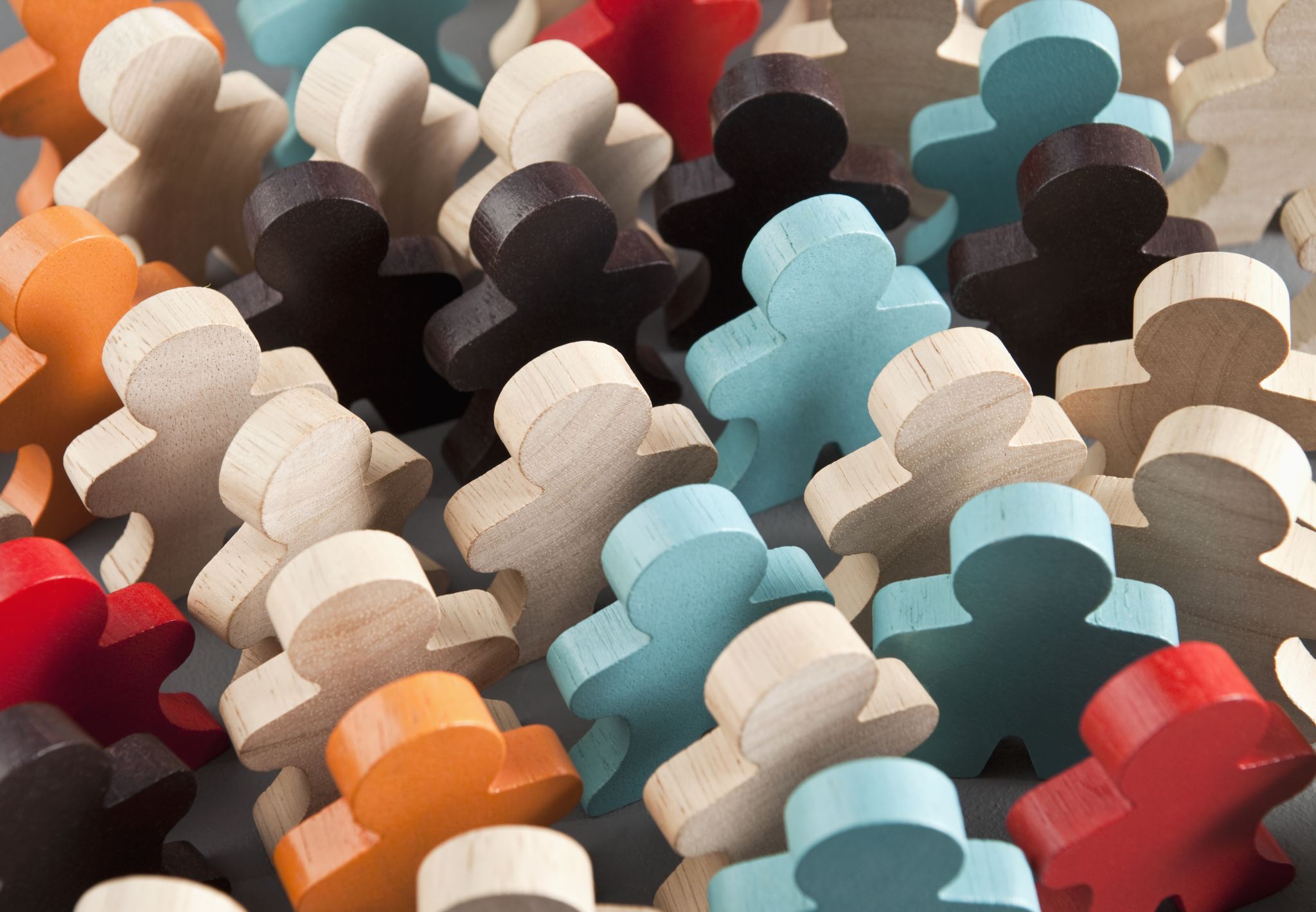 A community of practice on (Fostering a) Culture of Belonging
Being put together as we speak
An upcoming Community of Practice
17
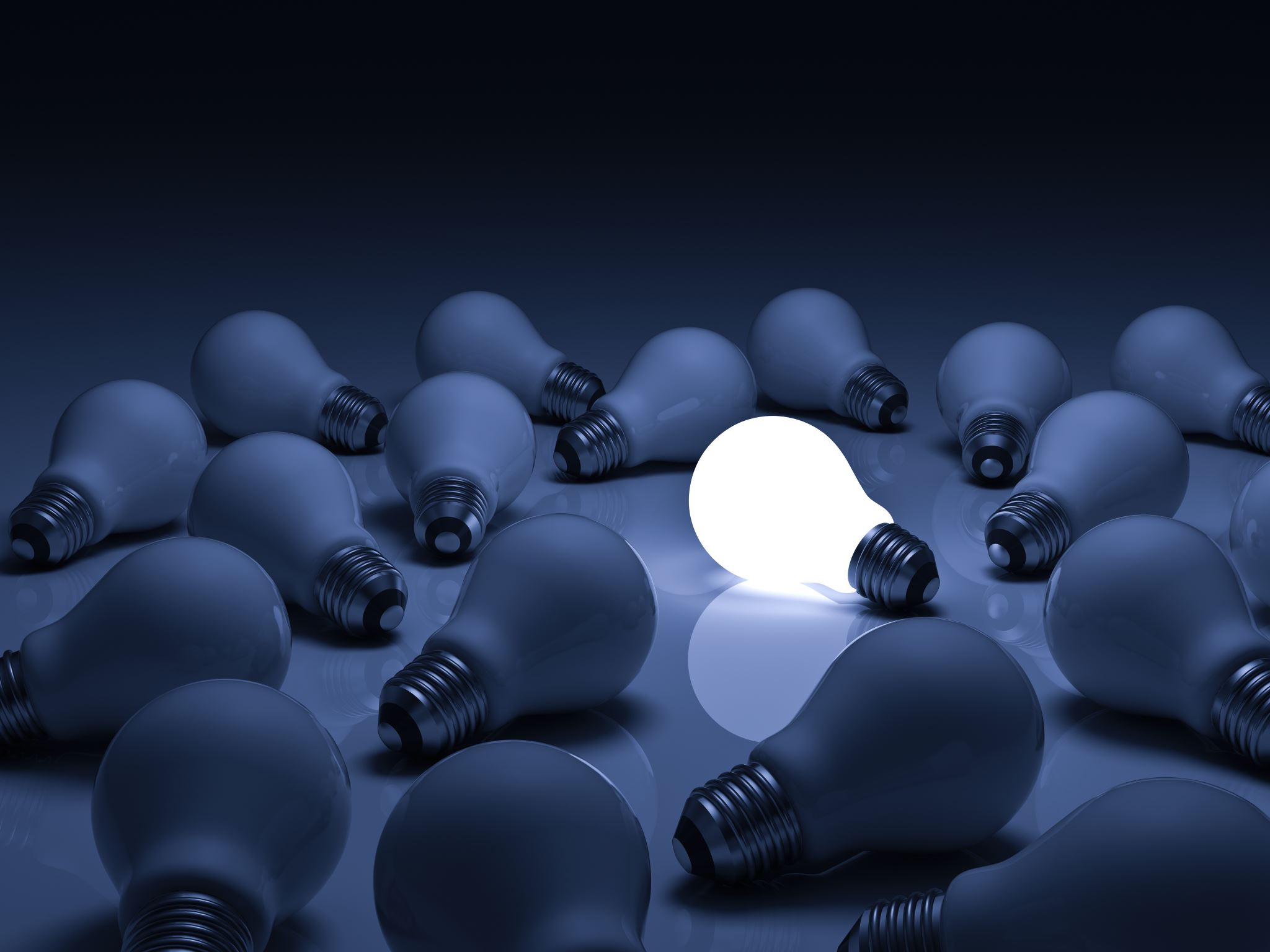 Feel free to reach out: mceberio@utep.edu









Martine CeberioComputer Science ProfessorAssociate Dean of Engineering for People, Culture, and Environment
Thank you for your attention
11/27/23
18
References
https://www.utep.edu/provost/_files/docs/faculty-evaluation/faculty-tenure-promotion-outline-indicators.pdf
https://www.utsystem.edu/offices/academic-affairs/regents-outstanding-teaching-awards 
https://comptroller.texas.gov/programs/education/msp/funding/programs/piperprofessors.php 
https://www.wepan.org/awards/awards-nominations 
https://www.wepan.org/awards/awards-nominations 
https://www.wepan.org/awards/awards-nominations 
https://www.ieee.org/education/awards/index.html 
Meritorious Achievement Award in Outreach and Informal Education
https://awards.acm.org/karlstrom 
https://www.humanitiestexas.org/education/teacher-awards/nomination
https://www.pearson.com/en-us/higher-education/about-us/excellence-in-higher-education-awards.html 
https://cherryaward.web.baylor.edu/about 
https://onlinelearningconsortium.org/about/awards-of-excellence/
https://www.ctl.uga.edu/faculty/awards-funding-recognition/regional-and-national-teaching-awards/ 
https://www.naspa.org/awards/outstanding-contribution-to-higher-education-award4 
https://ncge.org/professional-development/awards-program/ 
https://www.natcom.org/awards/donald-h-ecroyd-award-outstanding-teaching-higher-education 
Teval: https://teval.net